Full 100% Funnel Illustration
Enter Your Title

 Your Body text
 Your Body text
100 %
Funnel Illustration
Text Title Here
Body Text here
Body Text here
Body Text here
Your text here
Text Title Here
Body Text here
Body Text here
Body Text here
40% Funnel Illustration
Enter Your Title

 Your Body text
 Your Body text
40 %
Empty Funnel Illustration
Enter Your Title

 Your Body text
 Your Body text
0 %
Download more templates from FPPT.com
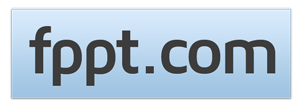 [Speaker Notes: Download free templates from FPPT.com
http://www.free-power-point-templates.com/]